Učenje
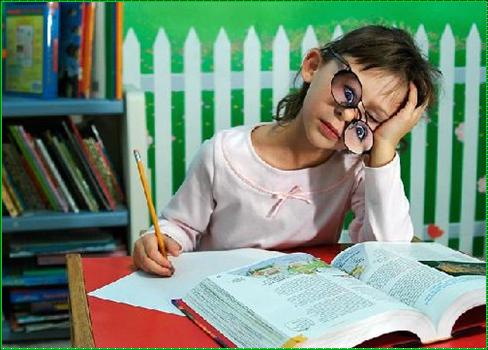 Marija Stamenkovic, psiholog
Transfer učenja
Prenos ili dejstvo ranijeg učenja na kasnije učenje ili aktivnost


1.Pozitivan- olakšava
2.Negativan-ometa

Kako učenje utiče na razvoj psihičkih procesa (mišljenje, pamćenje...) ?
Kako se i koliko naučeno može primenjivati u novim situacijama?



Teorije transfera:
1.Teorija formalnih disciplina
2. Teorija identičnih elemenata
3.Teorija generalizacije
Teorija formalnih disciplina:  zasniva se na psihologiji moći!
Ljudski duh =  veći br specifičnih mentalnih moći ( pamćenje, mišljenje, dar za matematiku...)

Ličnost = rezultat kombinacije određenog broja moći (dpbro pamćenje, slab dar za matematiku...)

Moći mogu da se pojačavaju vežbanjem!!! (vežbamo pamćenje stihova, vežbamo pamćenje kao moć,bolje pamtimo sve ostalo)

Danas napuštena!!!! Dzejms- pamčenje se ne može vežbati
Teorija identičnih elemenata – transfer postoji samo ako između dva učenja postoje identićni elementi, ako su te dve oblasti slične (školske programe treba približiti životu).

Teorija generalizacije – sa učenja u jednoj oblasti prenose se na učenja u drugoj oblasti uopštena znanja, opšti principi a ne pojedinačne činjenice, važniji je način učenja a ne sadržaj učenja
Od čega zavisi uspeh u učenju
Sposobnost, motivacija, radne navike, rok, namera fizički uslovi (buka, temperatura...) , fiziološki faktori (umor, bolest...)...


Motivacija za učenje


Motivacija       Sposobnost 
                                                         Neuspeh!
Uspeh              Motivacija
Radne navike
Pravilo za sticanje radnih navika: nikada ne treba propustiti priliku da se odgovarajuća radnja izvrši kada dođe momenat za njeno izvršenje.
Učenik sa radnim navikama obično ima neki lični raspored časova, obično pravi plan rada
Stvaranje radne navike olakšava se ako se uvek uči u istoj radnoj prostoriji ili radnom kutku i ako se u njemu nista drugo ne radi
Namera
Namera da se nešto nauči pokreće, aktivira određene intelektualne radnje koje omogućuju uspešno učenje i pamćenje.
Namera posredno deluje na učenje aktiviranjem određenih intelektualnih operacija. 
Namera može da izazove povećanu mentalnu budnost i pažnju. 
Međutim gradivo se može zapamtiti i bez namere!
Učenje za određeni rok
Učenje – specifična namera da se gradivo nauči za određeni rok
Gradivo koje se uči za kraći rok pre se zaboravlja nego gradivo koje se uči za neki udaljeniji vremenski rok
Namera da se uči za duži rok pokreće drugačije intelektualne radnje nego namera da se uči za kraći rok
Fizički i fiziološki uslovi učenja
Izvesni spoljašnji i fiziološki uslovi mogu nepovoljno delovati na učenje
Negativni fizički uslovi: suviše visoka ili suviše niska temperatura, povećana vlažnost vazduha, nagle vremenske promene, oblačni dani, snažna buka i galama...
Negativni fiziološki uslovi: fizička bolest, telesna iscrpljenost, preterana sitost ili glad...
Kako motivacija utiče na učenje?
povećava opštu aktivaciju nervnog sistema, dovodi do povećane budnosti i pažnje (bolje se zapaža i pamti)

 motivisan čovek drugačije postupa sa gradivom, vrši dublju obradu informacija
Jerks-Dodsonov zakon- povećanje motivacije može dovesti do slabijeg uspeha! Kako?

1.Unutrašnja motivacija- interesovanje, želje za znanjem, stepen aspiracije, namera da se nauči, stav prema gradivu, prijatnost ili neprijatnost gradiva...
Nastaje zbog:
Radoznalosti- najznačajniji motiv koji pokreće intelektualnu aktivnost
Podstiče i misaonu obradu gradiva.
Kvazipotrebe- interesantan problem koji kod čoveka stvara izvesnu intelektualnu napetost koja ga goni na rešavanje problema
Kognitivnog nesklada - nastaje u susretu sa novim podacima koji protivreče ranijim shvatanjima, uverenjima, stavovima i može da bude podstrekač intelektualne aktivnosti
2.Spoljašnja motivacija- insentivna (insentivi=podsticaji) – nagrada, kazna, pohvala, saradnja ili takmičenje, uspeh ili neuspeh, motivi ekonomske prirode, 
obzir prema roditeljima,ugled  u očima drugih, sujeta, potvrđivanje lične sposobnosti
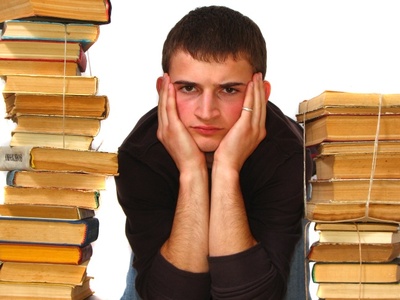 Metode uspešnog učenja
Pregled gradiva
Treba imati opsti pregled sadržaja koji se uči jer učeći jedan deo gradiva treba imati u vidu celinu pošto ona daje smisao delovima
Postavljanje pitanja
Učenik treba sam sebi postaviti izvesna pitanja ili zadatke kojih će se držati pri učenju teksta

Čitanje teksta

Osmišljavanje
 - shvatanje bitnih ideja, osmišljavanje detalja i isticanje organizacije gradiva 
Preslišavanje
glasno i doslovno
 svojim rečima i sa sopstvenom organizacijom materije
 preslišavanje “u sebi “
 pismeno preslišavanje

Treba prvo ponoviti ono što je bitno, pa strukturu gradiva i na kraju detalje

Završni pregled gradiva

Obnavljanje
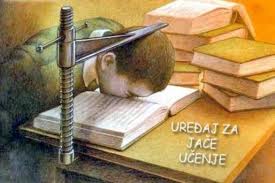 Metode uspešnog učenja
učenje po delovima i učenje celine
-čitavo poglavlje čitati više puta (metoda celine)
 poglavlje podeliti na delove pa svaki deo učiti posebno (učenje po delovima)
-Najbolja je prethodni uvid u celinu pa onda učenje manjih smisaonih delova (kombinovana metoda)
vremenski raspoređeno i koncentrisano učenje
Vremenski raspoređeno učenje daje bolje rezultate, naročito u pogledu trajnosti naučenog
aktivno učenje i preslišavanje
Najbolje se pamte ideje i misli do kojih se dolazi sopstvenom aktivnošćusopstvenom aktivnošću
Ponavljanje
Ponavljanje treba otpočeti pre nego što se gradivo u velikoj meri zaboravi 
Podvlačenje
Podvlačenje je bitno jer se tako gradivo mnogo brže ponovo čita ili ponavlja
Treba podvlačiti samo glavne ideje, stručne termine i važnije detalje
pravljenje zabeleški
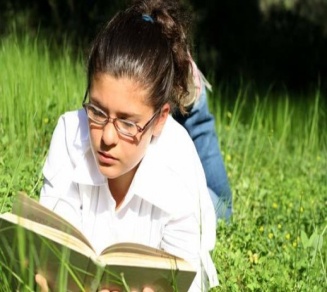